WHY EQUIPPING CARE
Caring for others is a sacred calling that requires more than just good intentions. As chaplains, pastors, and caregivers, we are called to bring hope, comfort, and the presence of Christ to those in need. To serve well, we must be equipped with wisdom, understanding, and practical skills.
WHY EQUIPPING CARE
Equipping Care is a free, four-part video series designed to help you minister with confidence, compassion, and effectiveness.
Whether you are:
Sitting at a hospital bedside
Comforting someone in grief
Offering support in crisis
WHY EQUIPPING CARE
This series equips you to serve others through:

Active Listening
A Valuable Visit
Grief and Loss
Boundaries and Burnout
insert video or link
THOUGHTS & REFLECTIONS
What is the key take away for you in this video?
What is one area that you need to improve as it relates to active listening?
What is one of your strengths as it relates to listening?
GROUP DISCUSSION
What is your response when
you don’t feel listened to?
How do you feel when someone
gives you undivided attention?
When you listen well,
what is the result for you and them?
BIBLICAL REFERENCES
I love the Lord, because he has heard my voice and my pleas for mercy. Psalm 116:1

If one gives an answer before he hears, it is his folly and shame. Proverbs 18:13

So faith comes from hearing, and hearing through the word of Christ. Romans 10:17

Know this, my beloved brothers: let every person be quick to hear, slow to speak, slow to anger. James 1:19
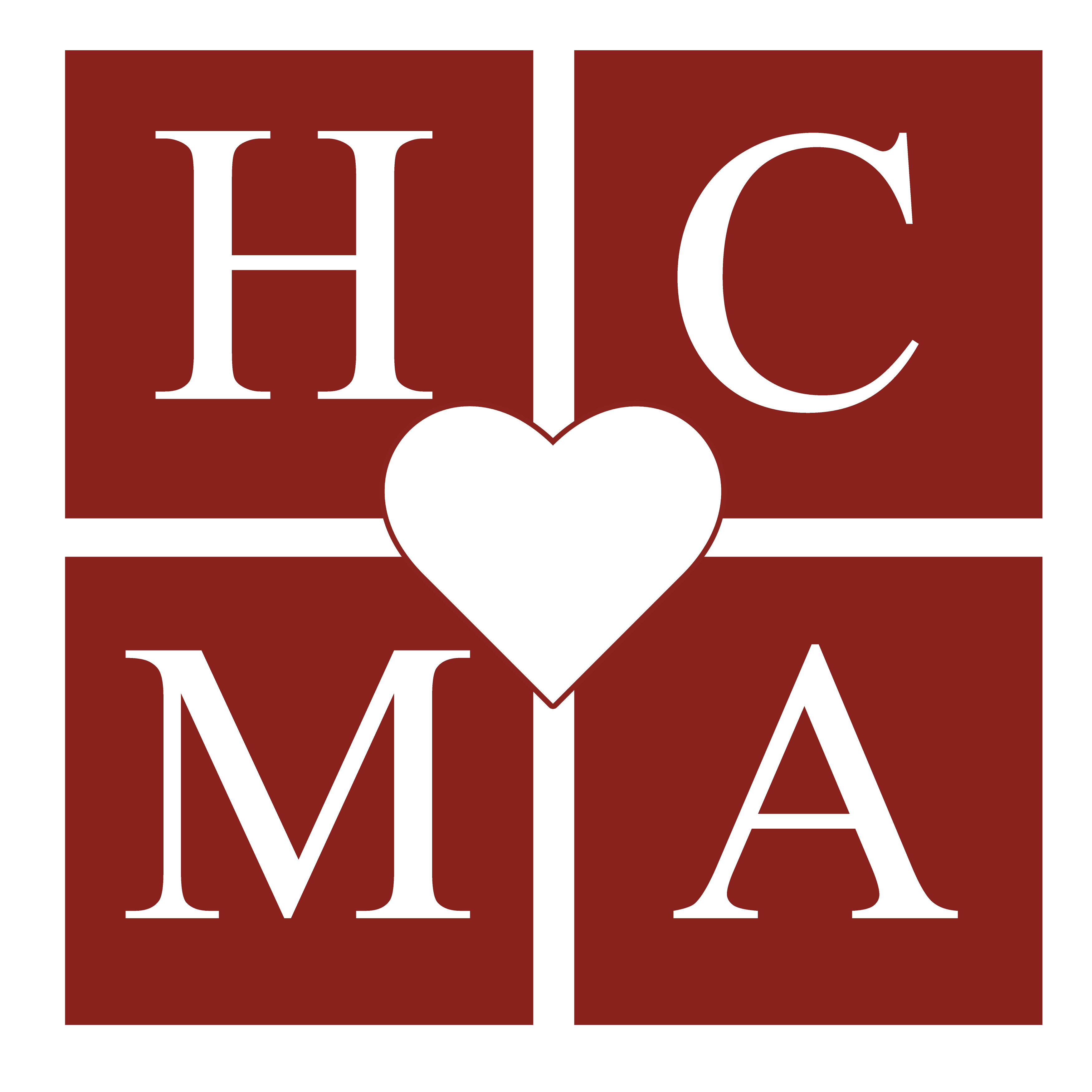 BIBLICAL REFERENCES
Which verse can you identify with the most? Why?
What is God’s Spirit prompting you to do?
What will you do this week to practice what you have learned?
Write an “I will statement” and share it with the person next to you.
	“This week, I will”:
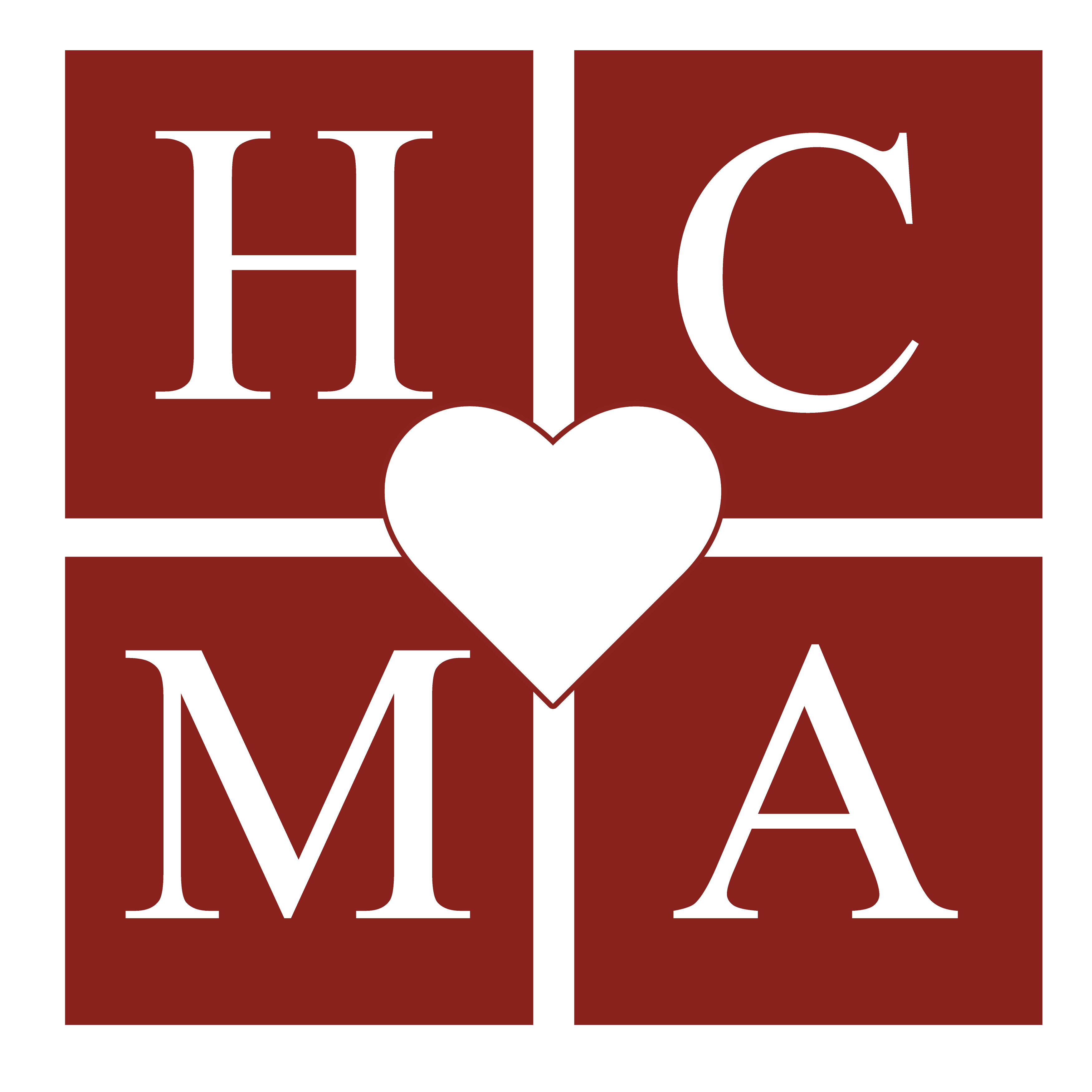 HELPFUL HINTS
Closed-ended questions typically require a simple yes or no response, while open-ended questions encourage deeper conversation and allow the speaker to share more of their thoughts.
Pay attention to body language,
facial expressions, and the listener’s level
of engagement.